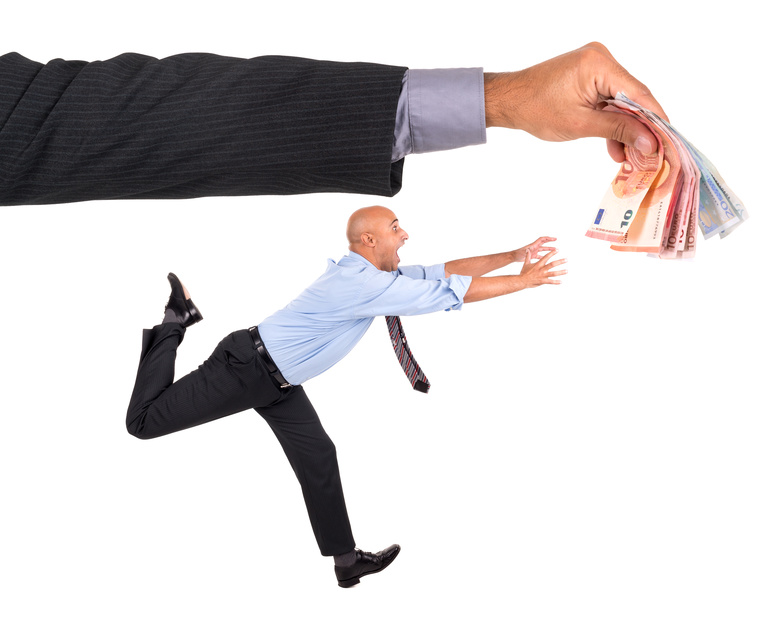 Analýza pracovních postojů a systému motivace. Odměňování.
Motivace, nástroje motivace, spokojenost, oddanost, angažovanost
1
Literatura
Armstrong, M. a Taylor, S. (2015) Řízení lidských zdrojů. Moderní pojetí a postupy. Praha: Grada, ISBN 978-80-247-5258-7. (Kapitola 18 a 19) (přes Bookport)
Koubek, J. (2015) Řízení lidských zdrojů: Základy moderní personalistiky. Praha: Management Press. ISBN 978-80-7261-288-8. (10) (e-prezenčka)
Koubek, J. (2010) ABC praktické personalistiky. Praha: Linde. ISBN 80-86131-25-4. (Kapitola 2-4, 9-11) (e-prezenčka)
Blažek, L. (2011) Management. 1. vyd. Praha: Grada Publishing, 2011. ISBN 978-80-247-3275 (Kapitola 4) (e-prezenčka)
Horváthová, P., Bláha, J. & Čopíková, A. (2016) Řízení lidských zdrojů: nové trendy. Praha:Management Press. ISBN 978-80-7261-430-1. (Kapitola 1)
Synek, M. a Kislingerová, E. (2015). Podniková ekonomika. 6. přeprac. a dopl. vyd. Praha: C.H. Beck. Kapitola 14 (e-prezenčka)
2
Literatura
Ližbetinová, L. & Hitka, M. (2020) Gender Motivation Differences of Czech and Chinese Employees, Periodica Polytechnica Social and Management Sciences, 28(1), pp. 48–58, 2020
McCrindle, M. (2014) The ABC of XYZ: Understanding the Global Generations. 3. doplněnévydání. Austrálie: McCrindle Research, ISBN 9780992483906 (on-line)
https://www.researchgate.net/publication/328347222_The_ABC_of_XYZ_Understanding_the_Global_Generations
PricewaterhouseCoopers (2017). HR Controlling. Dostupné na: https://www.pwc.com/cz/cs/sluzby/people-and-organisation/hr-controlling.html
3
Motivace
Cílem řízení lidí je dostat z lidí to nejlepší 
Dosažení vysokého výkonu
Zajištění, aby lidé svou práci vykonávali co nejlépe

Nutné pochopit a poznat faktory, které ovlivňují chování lidí při práci a jejich výkon
Pracovat s těmito faktory ve prospěch podpoření pracovního výkonu  → motivovat
Determinanty výkonu
Funkce výkonu:
V = f (S; P; M)

V… úroveň výkonu
S… úroveň schopností
P … pracovní podmínky
M… úroveň motivace (chtění podat výkon)
4
Motivace
Mnoho definic a vymezení motivace.

Motivace vyjadřuje psychologické důvody, resp. příčiny lidského chování (Blažek, 2011)

Motivace je síla, která aktivuje, směřuje a udržuje chování lidí (Armstron a Taylor, 2016).
Vnitřní motivace je založená na faktorech (motivech), které jsou v člověku. 
Vnější motivace je založena na opatřeních, které organizace dělá s cílem dosažení určitého cíle (motivace pracovníků).


,
5
Motiv a stimul
Motiv je pohnutka, která je příčinou lidského chování. Důvod, proč člověk jedná určitým způsobem. Motiv vychází zevnitř člověka.

Motivování je vnější působení na vnitřní motivační strukturu člověka prostřednictvím určitých podnětů (stimulů) s cílem dosažení žádoucího chování. 

Stimul je vnější podnět, kterým působíme na motivační strukturu člověka s cílem ovlivnit jeho chování (např. prémie, pochvala).

Motivy a motivace úzce souvisí s potřebami jednotlivců a snahou tyto potřeby uspokojit
6
Vybrané teorie motivace
Teorie zaměřené na obsah (poznání motivačních příčin)
Teorie hierarchie potřeb (Maslowova hierarchie potřeb)
Teorie tří kategorií potřeb 
Teorie potřeby dosáhnout úspěchu
Dvoufaktorový model

Teorie zaměřené na proces
Teorie očekávání
Teorie spravedlivé odměny
Teorie posilování (zesílených vněmů)
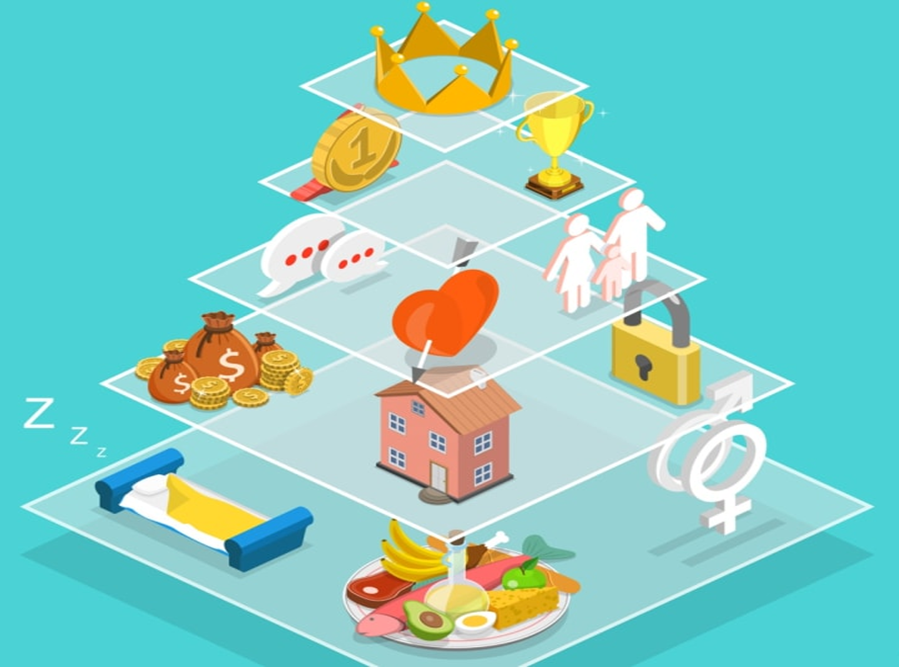 Seberealizace

Uznání a úcty

Sounáležitosti

Bezpečí a jistoty





Fyziologické potřeby
7
Nástroje motivace
Základní motivační nástroje (Blažek, 2011):
Ocenění práce
Peněžní odměny (základní plat, motivační složka mzdy, prémie, odměny)
Nepeněžní odměny (služební automobil, telefon)
Morální ocenění (pochvala, vyznamenání)
Pracovní podmínky 
Materiální (klimatické podmínky, vybavení pracoviště, technické vybavení)
Sociální (vztahy na pracovišti, vztahy s nadřízenými, styl vedení, komunikace) 
Organizační (pracovní doba a její rozložení) 
Ostatní (plošné zaměstnanecké výhody)
Práce samotná
pracovní náplň, rozmanitost, prestiž, kariérní postup, vzdělávání
Mzdový systém organizace
Systém odměňování v organizaci.

Mzdový systém by měl být vytvářen tak, aby:
Umožňoval získat a stabilizovat zaměstnance
Stimuloval k pracovnímu výkonu a požadovanému jednání
Umožňoval udržet rozsah mzdových prostředků na požadované úrovní (vzhledem k produktivitě práce)
Zajistil „spravedlivou“ mzdovou strukturu v organizace (odstupňovat mzdu dle hodnoty práce, náročnosti, potřebných znalostí, dovedností…)
Formování mzdového systému
Mzdotvorné faktory                     Složky mzdy
Obvyklá cena práce na trhu 

Informace o běžné ceně práce – např. národní registr povolání (https://www.nsp.cz/)
Mzdový tarif a příplatky
Mzdový tarif – určení výše mzdy pro jednotlivé skupiny pracovníků na základě hodnoty práce. Dle složitosti, náročnosti, požadovaných znalostí, dovedností, odpovědnosti konkrétní práce určeny tarifní třídy a přidělen jim mzdový tarif. Zohledňována také cena práce na trhu (aby byla organizace konkurenceschopná při najímání pracovníků)

Příplatky – za mimořádné pracovní podmínky (práce v noci v sobotu a v neděli, ve svátcích, ve ztíženém pracovním prostředí)
11
Mzdové formy
Úkolem je dotvářet tarifní mzdu v závislosti na pracovním výkonu
Měly by zohledňovat výkon pracovníka a být motivační

V rámci mzdových forem rozlišujeme: 
Základní mzdové formy
Časová mzda
Úkolová mzda
Doplňkové mzdové formy
Prémie
Odměny
Účast na hospodářském výsledku
Osobní ohodnocení/příplatek
Mzdové formy
Základní mzdové formy
Časová mzda (určena hodinovou mzdovou sazbou či měsíční mzdou – bez ohledu na výkon zaměstnance. Celková mzda je součinem odpracovaných hodin a hodinové mzdové sazby. Neodlišuje průměrný a nadprůměrný výkon)
Úkolová mzda (je navázána na konkrétní úkol. Např. mzda soustružníka za vyrobený kus. Celková mzda je součinem vyrobených kusů a sazby za jeden kus. Odlišuje průměrný a nadprůměrný výkon. Je motivační) 

Doplňkové mzdové formy
Prémie (dle přesně definovaných podmínek – např. za výkon, za úsporu, za kvalitu. Vztahují se k běžně prováděným činnostem)
Odměny (přiznány za periodické hodnocení výkonu dle předem daných kritérií (osobní ohodnocení) či ocenění jednorázových či mimořádných pracovních aktivit a výsledků, např. získání nového zákazníka, životní jubileum)
Účast na hospodářském výsledku (podíl na lepším než plánovaném HV)
Osobní příplatek/ohodnocení (nenároková složka mzdy zaměstnanců ve veřejném sektoru za            dlouhodobě nadprůměrný pracovní výkon)
Faktory motivace
Dle Hay Group Engaged Performance Model (Horváthová a kol., 2016) – 6 faktorů motivace
1. Hmotné/hmatatelné odměny
Konkurenceschopná mzda/plat
Zaměstnanecké výhody (služební automobil, telefon)
Pobídky k vyššímu výkonu (nenárokové složky mezd – odměny, podíly na zisku, osobní příplatek)
Potenciál vlastnictví (zaměstnanecké akcie)
Uznání/ocenění (pochvala, vyznamenání)
Spravedlnost odměňování (za stejný výkon – stejná mzda, vyšší výkon - vyšší mzda, ve srovnání s okolím)
2. Kvalita práce
Vnímání hodnoty práce (smysluplnost)
Podnětnost/zajímavost (rozmanitost umožňující rozvoj)
Příležitost k úspěchu 
Svoboda a autonomie (možnost se volně rozhodovat, ne striktní příkazy a kontrola)
Pracovní zátěž (např. časový tlak, stres, hluk, noční provoz)
Kvalita pracovních vztahů (atmosféra na pracovišti, v týmu, spolupráce)
14
Hay Group Engaged Performance Model – 
6 faktorů motivace
Faktory motivace
3. Rovnováha mezi pracovním a osobním životem (Work/Life Balance)
Příznivé podporující okolí (kultura organizace, podpora, nediskriminace)
Uznání potřeb životního cyklu/flexibilita (flexibilní formy práce: pružná pracovní doba, zkrácený pracovní týden, částečný úvazek, práce z domova)
Jistota příjmu 
Sociální pomoc a podpora (sounáležitost, společné akce, školky) 

4. Inspirace a hodnoty
Kvalita vedení (chování nadřízeného)
Hodnoty a chování organizace (přístup organizace k zaměstnancům)
Pověst organizace (dobré jméno, hrdost na organizaci)
Uznání (ocenění zaměstnanců za kvalitní výkon)
Komunikace (otevřenost, transparentnost, zpětná vazba, hlas zaměstnance)
15
Hay Group Engaged Performance Model – 
6 faktorů motivace
Faktory motivace
5. Příznivé pracovní prostředí
Fyzické prostředí (vybavení a organizace pracoviště)
Nástroje a vybavení (technika a pracovní vybavení)
Vzdělávání pro práci (efektivní výcvik)
Informace a procesy (přístup k informacím, dostatečný informační tok a jasné postupy)
Bezpečnost (minimalizace rizik při práci)

6. Budoucí růst a příležitost
Vzdělávání a rozvoj nad rámec současné práce (forma nehmotné odměny)
Příležitost k postupu v kariéře (plány osobního rozvoje, vertikální mobility)
Zlepšování pracovního výkonu a zpětná vazba (dohoda mezi manažerem a podřízeným o budoucím pracovním výkonu a osvojování si schopností potřebných k jeho dosažení)
16
Motivace a postoje
Motivy a vliv jednotlivých motivačních nástrojů na výkonnost 
individuální (rozdílné vnitřní motivy a cíle jednotlivců)
dle pohlaví,
věku, 
zastávané pracovní pozice,
regionální odlišnosti.

V čase se vyvíjí (Boomers, generace X, Y, Z, alfa)
Boomeři (1946-1965), generace X (1965-1980), generace Y (1980-1995), generace Z (1995-2010), generace alfa (od 2010) (dle McCrindle, 2014)
Každá generace trochu jiné hodnoty a preference, znalosti a dovednosti.

Dříve hlavním motivem odměna za práci, postupně na významu získávají pracovní podmínky (zejména v oblasti sociální) a práce samotná
17
Motivační faktory
Řada odborných studií, které se snaží identifikovat klíčové faktory motivace
Relativně nová studie pro ČR: Ližbetinová a Hitka (2020)
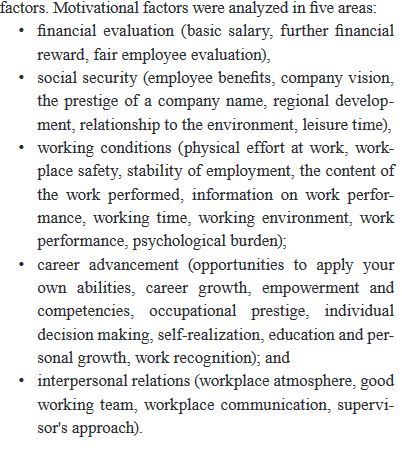 Zkoumají motivační faktory, hledají klíčové, zkoumají regionální a genderové rozdíly 
Data: Dotazníkové šetření z roku 2017: 1774 respondentů v ČR
Motivační faktory zkoumány v 5 oblastech: finanční ohodnocení, sociální jistoty, pracovní podmínky, kariérní a osobní rozvoj, mezilidské vztahy
Každému přiřazena dle významu hodnota 1-5
18
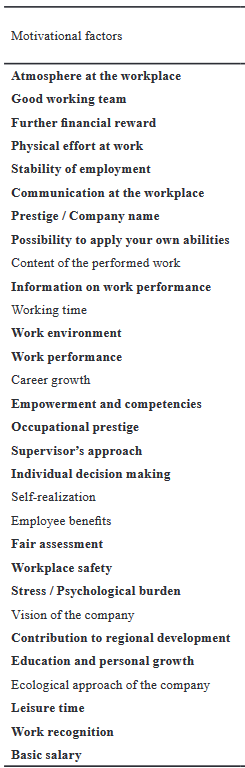 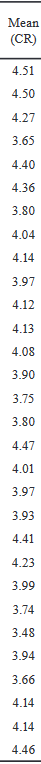 Motivační faktory
Ližbetinová a Hitka (2020)
Nejvýznamnější motivační faktory:
 atmosféra na pracovišti, pracovní tým, přístup nadřízeného, základní mzda, spravedlivé odměňování, stabilita zaměstnání.
Jen drobné genderové odlišnosti
nejdůležitější faktory atmosféra na pracovišti, pracovní tým.
muži kladli drobně větší důraz na výši mzdy než ženy (jen mírně nižší význam než zmíněné dva klíčové faktory).
19
Oddanost a angažovanost
Má zájem o úspěch organizace. Vynakládá vysoké úsilí a dělá práci nad rámec svých povinností.
Oddanost -  sounáležitost s organizací.
Emocionální – míra v jaké jsou zaměstnanci hrdi na organizaci, ve které pracují (smysl existence, rádi pro ni pracují)
Racionální – míra v jaké zaměstnanci cítí, že jim organizace poskytuje požadované možnosti/odměny (finanční, rozvojové) které jsou v jejich nejlepším zájmu.
Angažovanost -  ochota jít nad rámec svých povinností a udělat něco navíc pro organizaci.
Silně se identifikuje s organizací, věří v organizaci a nepřemýšlí o odchodu
Pracují s vyšším nasazením (za účelem dosažení daného cíle)
Dělají svou práci rádi. Spokojení s prací a pracovními podmínkami
Spokojenost – do jaké míry jsou zaměstnanci spokojeni s prací a pracovními podmínkami
20
Analýza systému motivace
Popis motivačních nástrojů a zhodnocení jejich využívání v organizaci 
které nástroje využívá, jakým způsobem (případně čerpání ze strany zaměstnanců)
Adekvátní výše mzdy (odpovídá mzdě pro danou pracovní pozici na trhu práce? Užitečné informace Národní soustava povolání https://www.nsp.cz/)
Mzdová spravedlnost (zohledňuje mzdový systém rozdíly v produktivitě? Není diskriminační?) 
zhodnocení finanční stránky 
Výše osobních nákladů, podíl osobních nákladů na celkových nákladech, osobní náklady na pracovníka=osobní náklady/počet zaměstnanců
Hodnocení v kontextu produktivity práce: produktivita práce = výnosy(tržby)/počet zaměstnanců, produktivita práce z osobních nákladů= výnosy(tržby)/osobní náklady (přednáška 6 – údaje přes ARES nebo přímo Veřejný rejstřík a Sbírka listin https://or.justice.cz/ias/ui/rejstrik)
zhodnocení v kontextu konkurence
Analýza systému motivace
Analýza motivačních faktorů zaměstnanců a spokojenost zaměstnanců 
Zkoumání spokojenosti zaměstnanců (dotazník/rozhovor se stávajícími zaměstnanci - spokojenost, klíčové faktory z hlediska motivace)
Důvody odchodů zaměstnanců v kontextu motivace (dle věku, pohlaví) – jak souvisí s motivačními faktory?

Sumarizace a vyhodnocení zjištěných údajů
Identifikace slabých a silných stránek organizace
Návrh opatření ke zlepšení
Příklad otázek pro zkoumání spokojenosti zaměstnanců
Modifikace otázek:

Odpovědi: 
Ano
Ne
Nevím (nedokáži odpovědět)

Likertova škála: 
Souhlasím 
Spíše souhlasím 
Napůl 
Spíše nesouhlasím 
Nesouhlasím
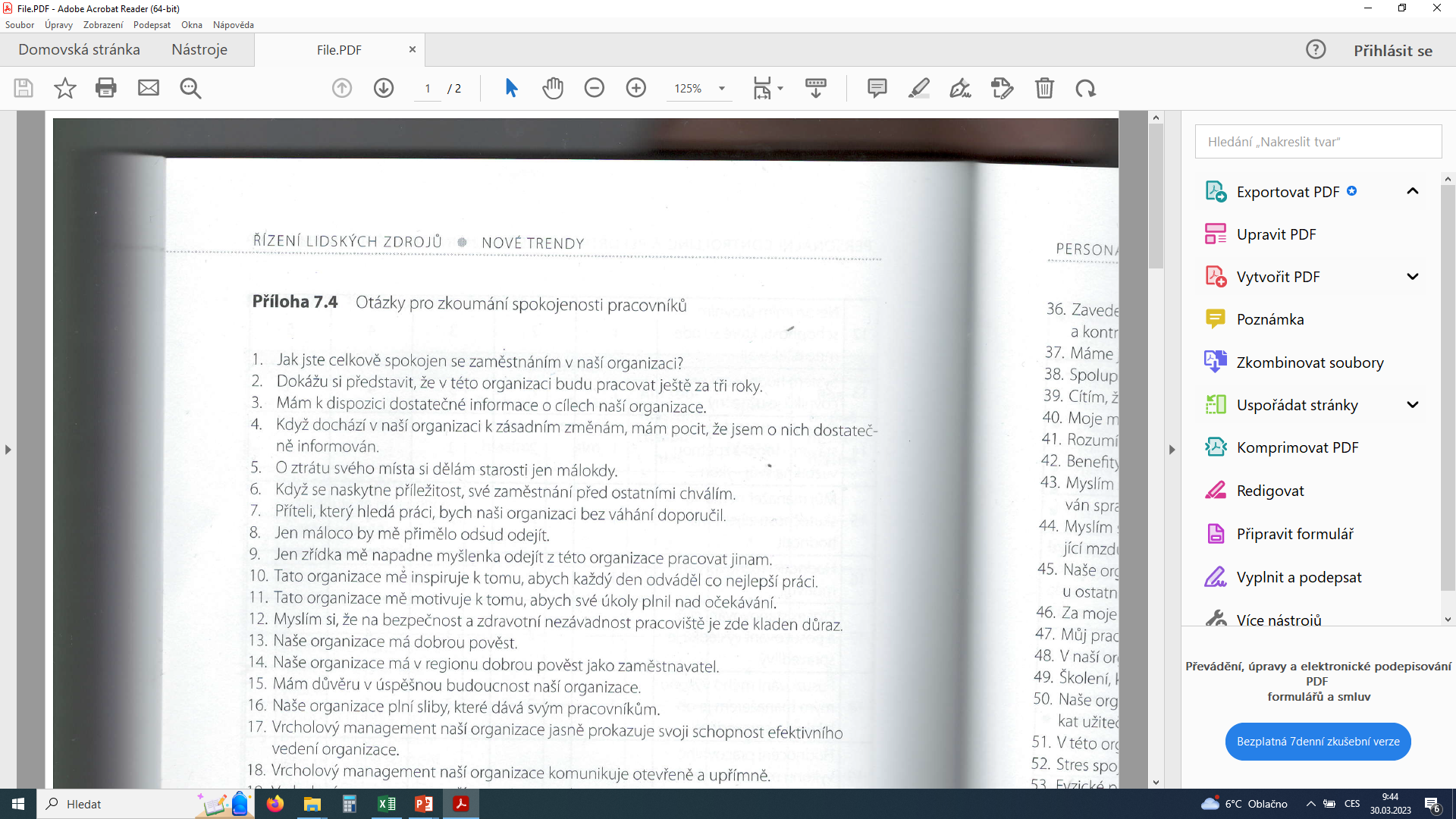 23
Zápatí prezentace
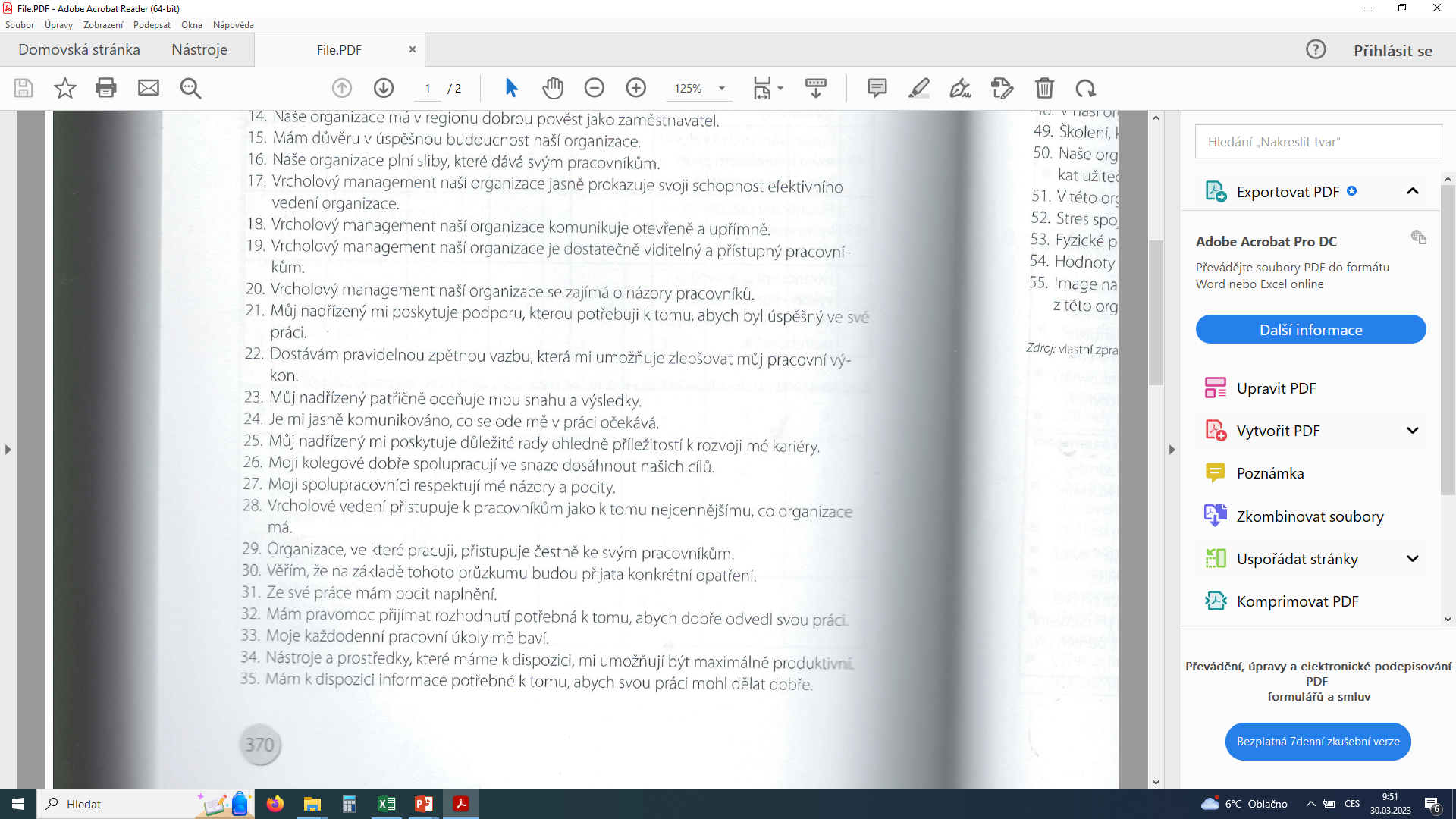 24
Zápatí prezentace
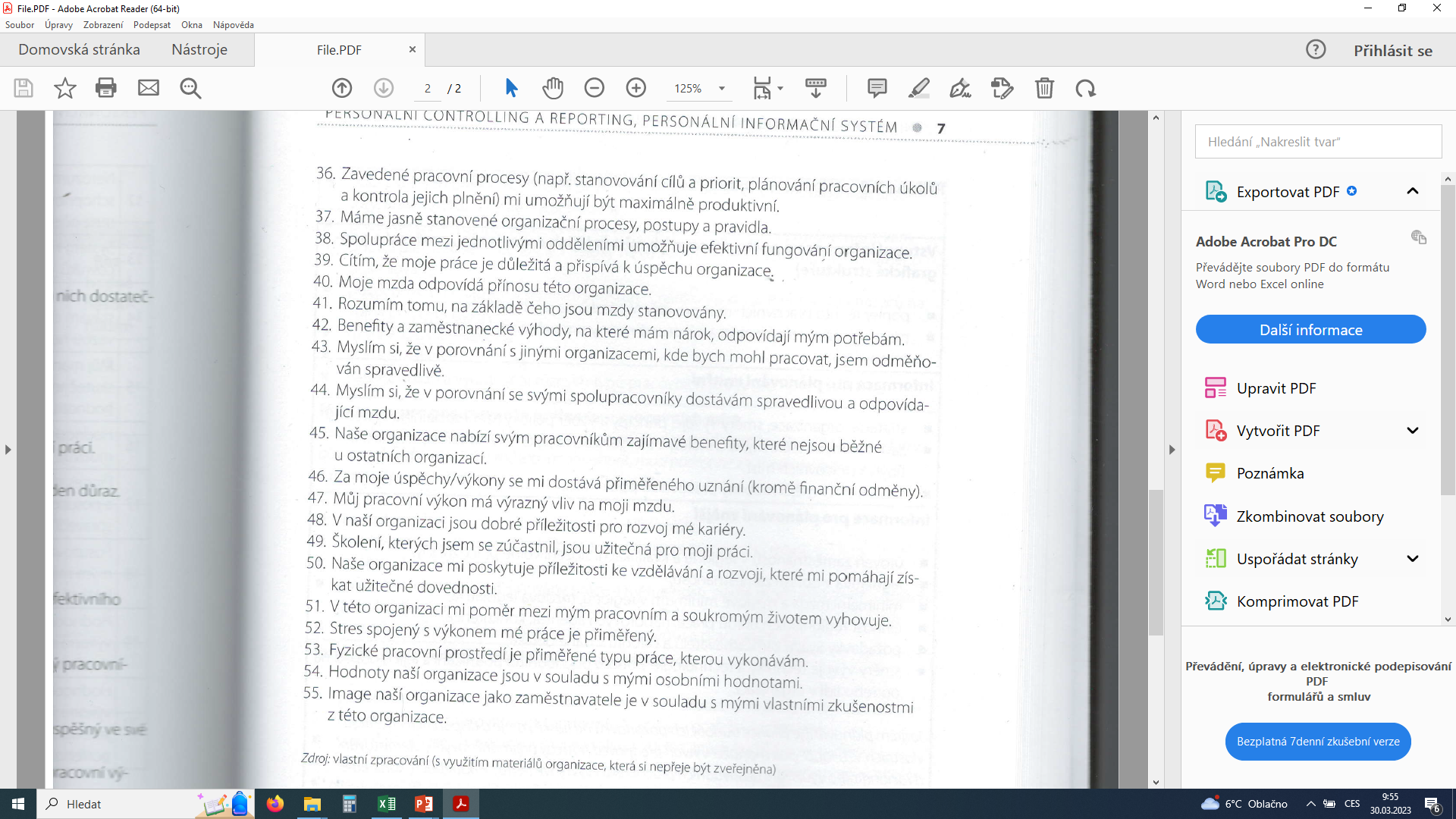 Pokračování
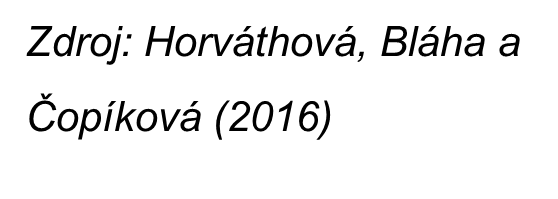 25
Kontrolní otázky
Jaké jsou základní determinanty lidského výkonu?
Co je motivace? Jaký je rozdíl mezi motivem a stimulem?
Jaké teorie motivace rozlišujeme? Popište jednotlivé teorie motivace. 
Jaké základní motivační nástroje rozeznáváme?
Jaké složky mzdy rozlišujeme? Popište je.
Jaké faktory ovlivňují formování a výši mzdy v organizaci (mzdotvorné faktory)?
Jaké složky mzdy rozlišujeme? Popište je.
Jaký je rozdíl mezi spokojeností, motivací, oddaností a angažovaností?
26
Úkol 1 – Krok 3 seminární práce
Doposud jste získali jen neúplné informace o organizaci, v níž plánujete řízení LZ. Analyzujte nabídku a poptávku po práci a systém odměňování a motivace  a vzdělávání ve vámi zvolené organizaci. Zaměřte se na následující oblasti řízení lidských zdrojů (1) nabídka a poptávka po pracovní síle a analýza fluktuace, (2) odměňování a motivace zaměstnanců, (3) vzdělávání a rozvoj zaměstnanců. U jednotlivých oblastí popište současný stav (navrhněte metody, které lze použít k analýze současného stavu), identifikujte problematické oblasti a silné stránky organizace

Pokračujte v práci na kroku 3: Analýza vnitřního a vnějšího prostředí organizace

Pracujte na analýze systému motivace a odměňování 

Popište stávající systém motivace a odměňování. Kriticky jej zhodnoťte (na základě aktuálního stavu a spokojenosti zaměstnanců, s užitím benchmarkingu) a promyslete případná opatření v této oblasti, která by vedla ke zlepšení.
27
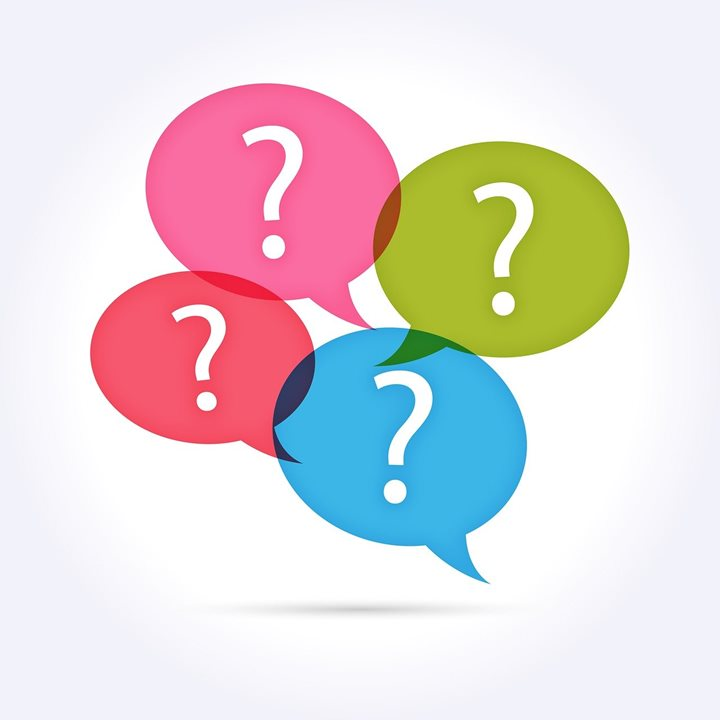 Dotazy?